Chapter 5 Management and Operations
Simon Hudson
Topics Covered
Off-mountain operations
On-mountain operations
Access
Property
Restaurants
Staffing
Ski lift operations
Snowmaking
Ski resort grooming
Mountain safety
Instruction
Mountain hosts
Spotlight: The quintessential ski couple
Al Raine and Nancy Greene Raine 
“6, 8 and 10 rule” for a great ski vacation 
Sun Peaks
a full menu of activities
four-seasons functionality
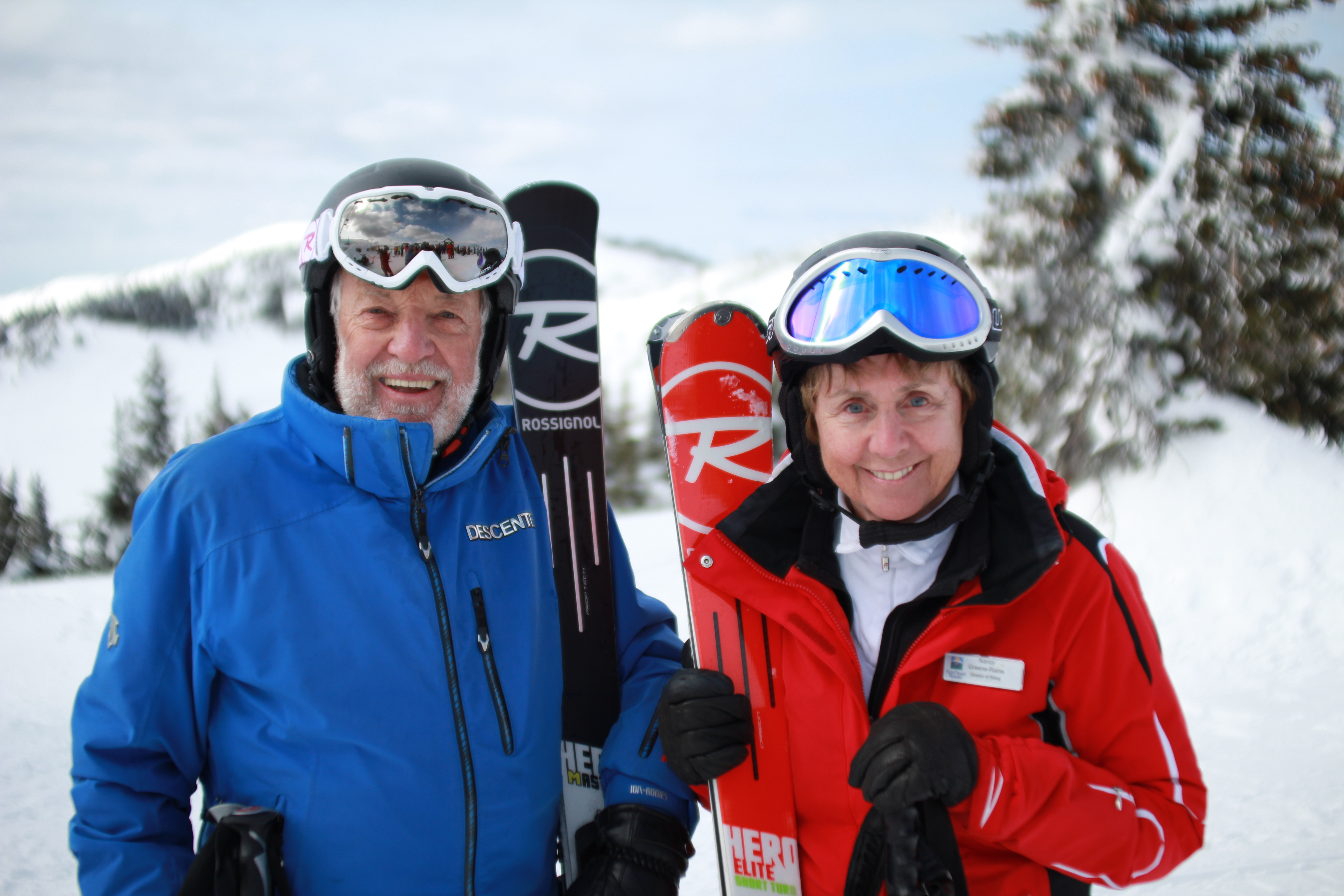 Al Raine and Nancy Greene
On-mountain operations
Ski lift operations: an important element; invest in new and upgraded lifts 
Snowmaking
Ski resort grooming: snowcats 
Mountain safety: programs to increase safety 
Instruction: upgraded lessons; apps
Mountain hosts: guide
Profile: Portable ski instructor
The instructional ski app
Ski School Apps  
The ski app could adversely affect ski instructor jobs
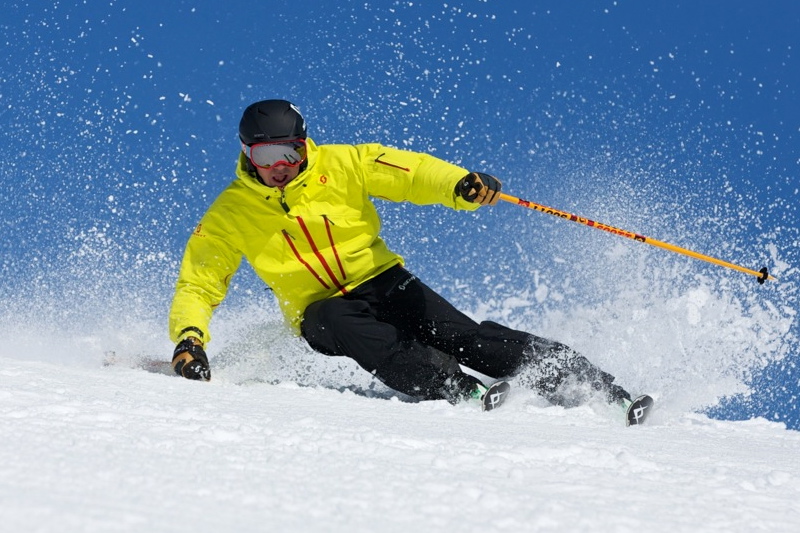 Off-mountain operations
Access
in and out of a resort 
Property
own the skiers and own the mountain 
Restaurants
service offering; ski with chef
Staffing
seasonal
Resort income at Vail (U.S.) and Whistler (Canada)
Source: Adapted from Thompson, 2012
Intrawest real estate holdings in 2014
Source: Adapted from Intrawest, 2014
Impact of winter sports in the U.S.
Source: Adapted from NRDC, 2012
Case study: Powder and property investment in Japan
Winter sports infrastructure and tourism is on the rise in Hokkaido 
Inbound growth and growing interest from foreign investors 
Property development 
The Niseko United: an all-season resort
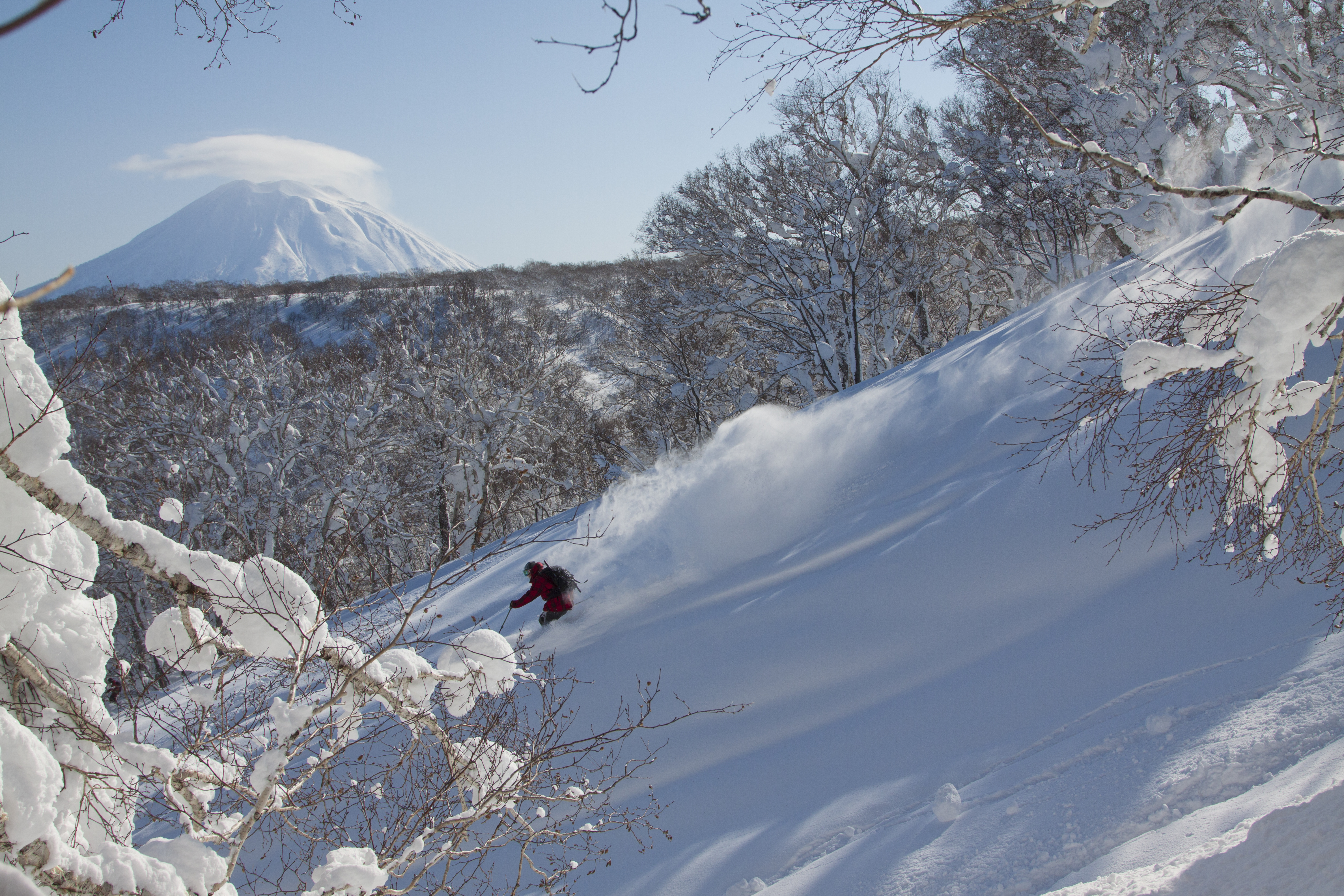